UNFI Easy OptionsRegistration & Ordering Instructions
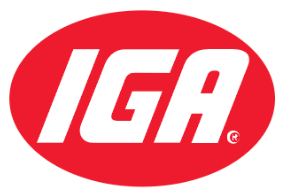 4/30/20
Overview
UNFI is providing IGA stores with access to the Easy Options eCommerce website for the purpose of ordering face masks
Single-use face masks will be available for sale in single packs of 50
We’ve made some adjustments to our normal registration process in order to accommodate IGA 
The purpose of this presentation is to outline the registration process, what to expect and how to order the masks once the account registration is approved
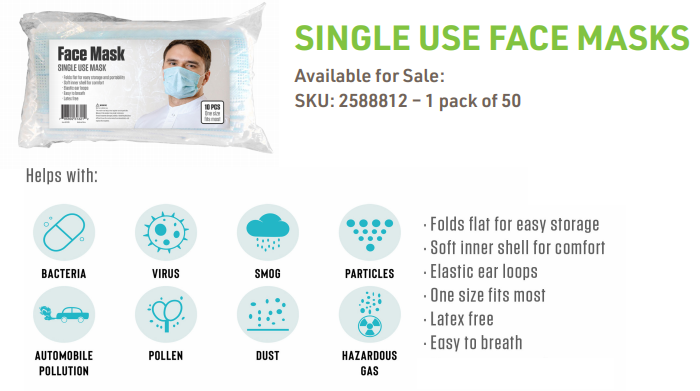 2
Registering an Account with UNFI Easy Options
3
UEO Registration Process
Step 1: 
Go to the UNFI Easy Options website: https://unfieasyoptions.com/
Step 2: 
Click on “Create New Account” in upper right corner
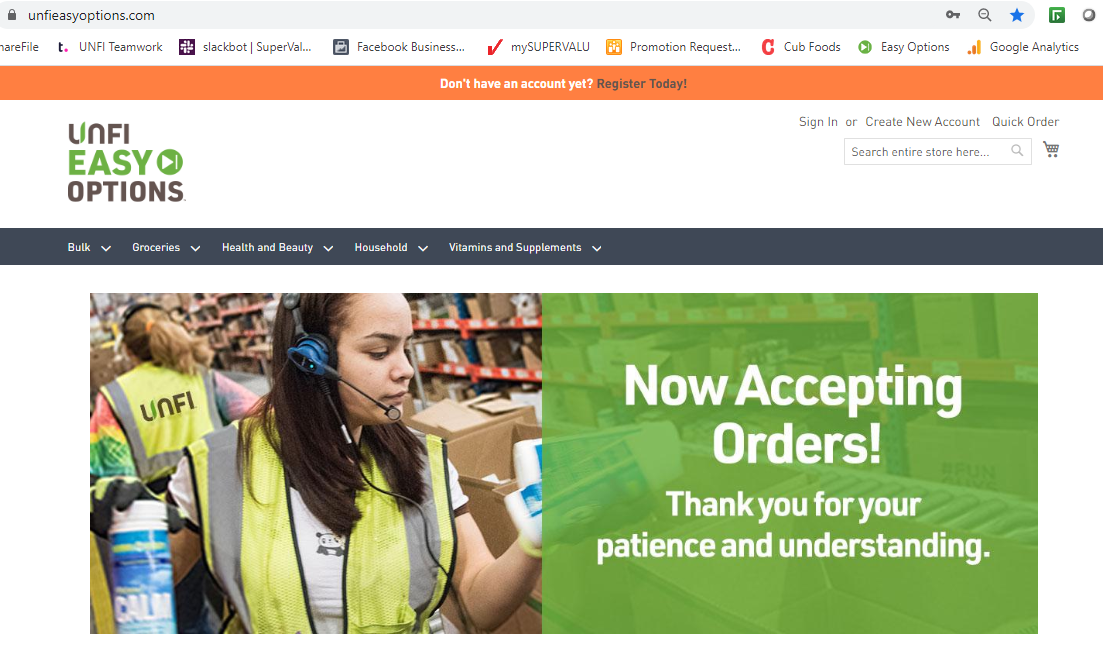 4
UEO Registration Process
Step 3: 
Fill out form: 
Company Information
Legal Address 
Company Administrator 
Note: 
You only need to fill in fields with a red asterisk.
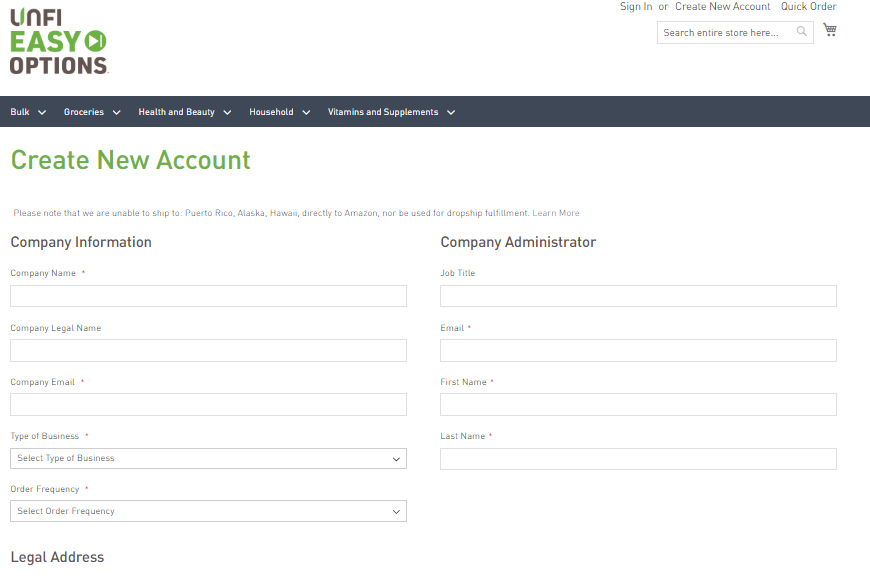 5
UEO Registration Process
Step 4: 
Under the Legal Address section, when entering your state, a State Tax Forms section will appear on the right. 
You do not need to provide any tax forms to register, but it is important that you do the following:
Check the “Tax Forms Not Applicable” box
In the “Not Applicable Reason” box, please enter “IGA”
Step 5: 
Click the green “Submit” button
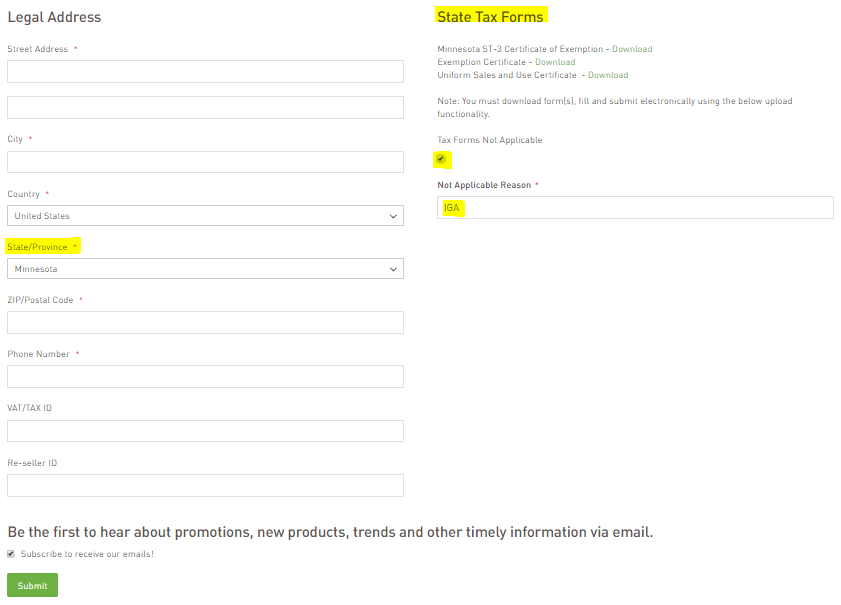 6
UEO Registration Process
Step 6: 
After clicking the “Submit” button, you will see a confirmation page with a summary of the company info you submitted
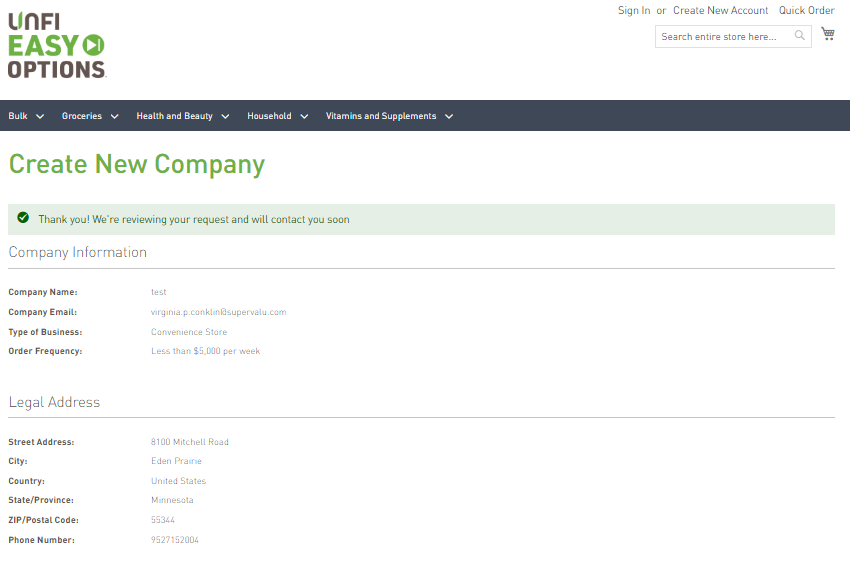 7
UEO Registration Process
Step 7: 
Within a minute after clicking the “Submit” button, you will receive a confirmation email that your account registration application has been received and is under review.
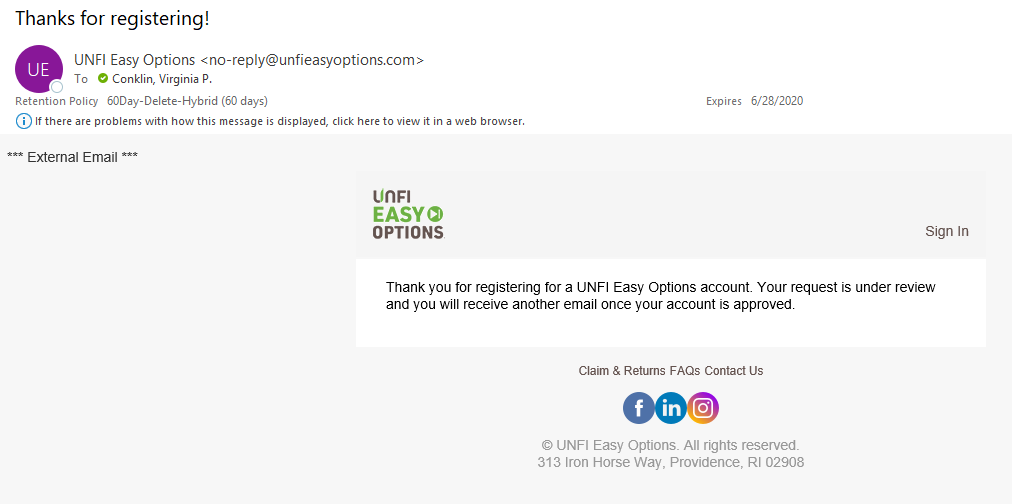 8
UEO Registration Process
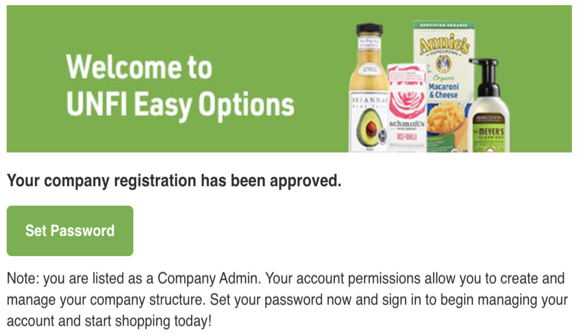 Step 8: 
Your registration application will be approved within one business day of receipt – this auto-generated email will be sent to you
Step 9: 
Click “Set Password” and set your password on the site. You are now registered and can begin ordering!

THIS CONCLUDES THE REGISTRATION PROCESS
9
Placing an Order on UNFI Easy Options
10
UEO Ordering Process
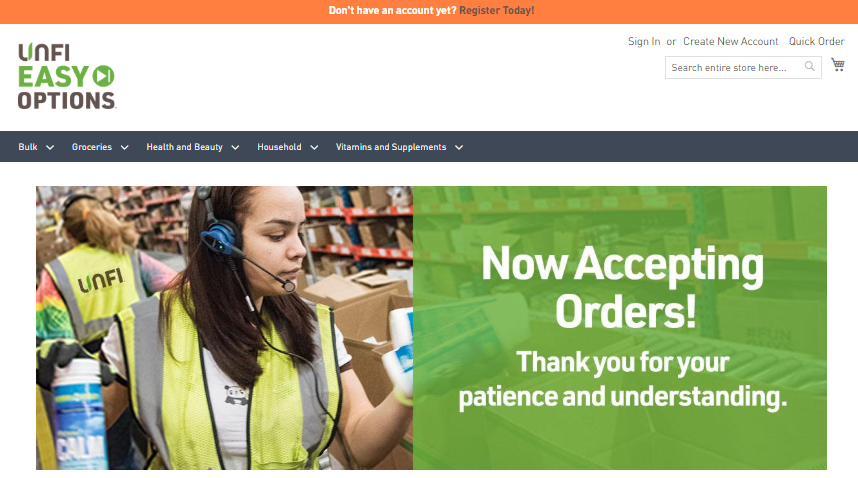 Step 1: 
Make sure you are signed in to your account on https://unfieasyoptions.com/
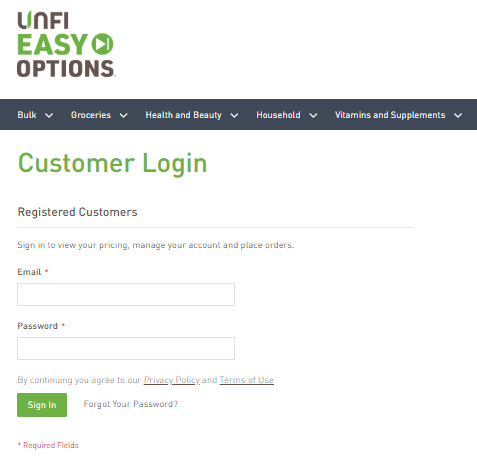 11
UEO Ordering Process
Step 2: 
Locate the face mask product in one of two ways:
Type the SKU (2588812) directly into the search bar
                 - or -
Type in “/masks” at the end of the URL in the browser
https://unfieasyoptions.com/masks
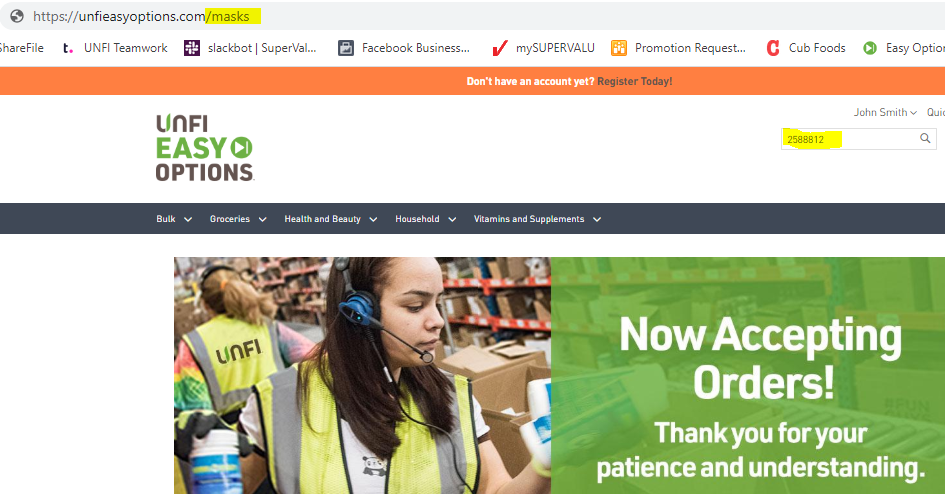 12
UEO Ordering Process
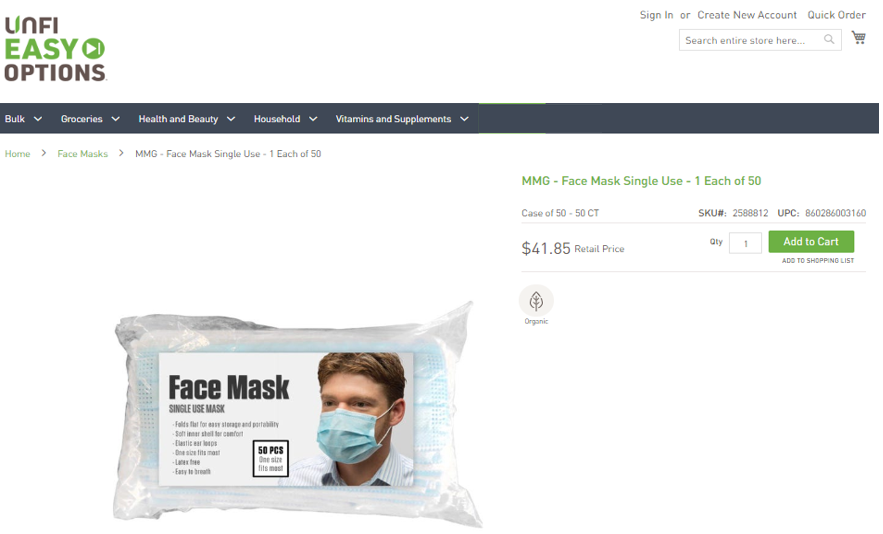 Step 3: 
Add the product to your cart and proceed to check out
13
UEO Ordering Process
Step 4: 
Enter your shipping address; click the “next” button
Step 5: 
Check the box “My billing and shipping address are the same”; click the green “Place Order” button
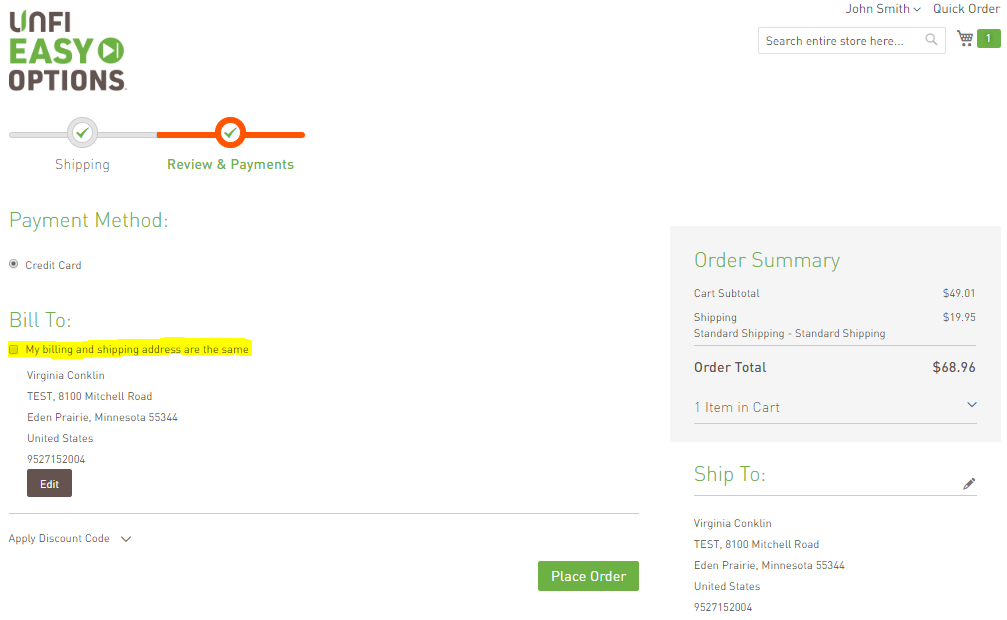 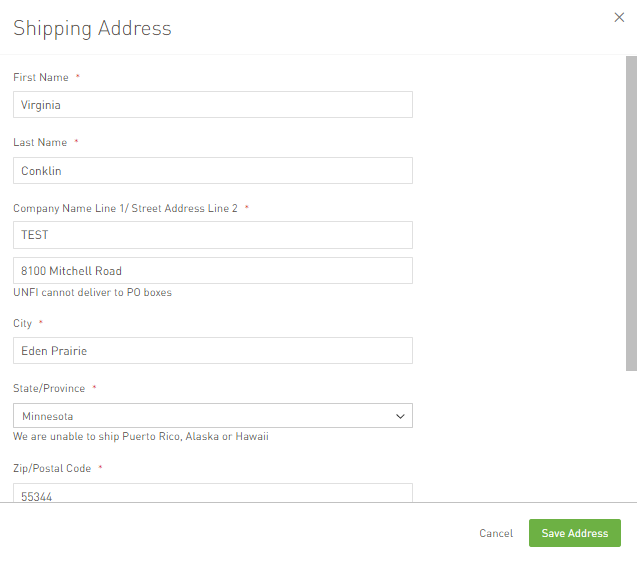 14
UEO Ordering Process
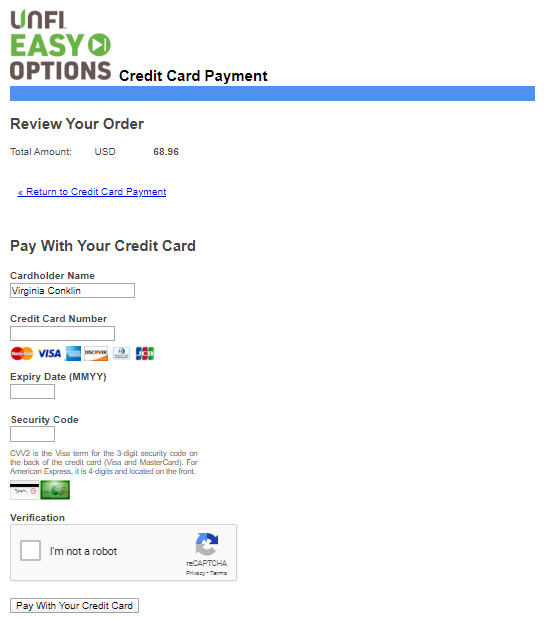 Step 6: 
Fill out your credit card payment information and click “Pay with Your Credit Card” at the bottom
15
UEO Ordering Process
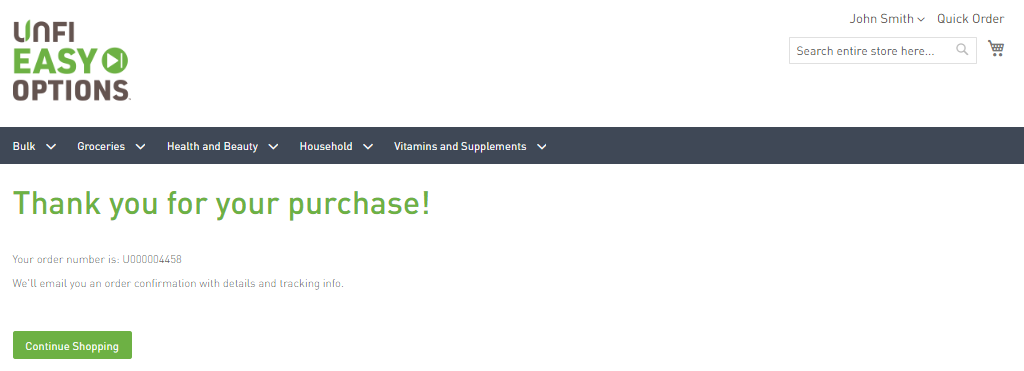 Step 7: 
An order confirmation screen will appear with your order number
Step 8:
An order confirmation email will be auto-generated and sent your inbox
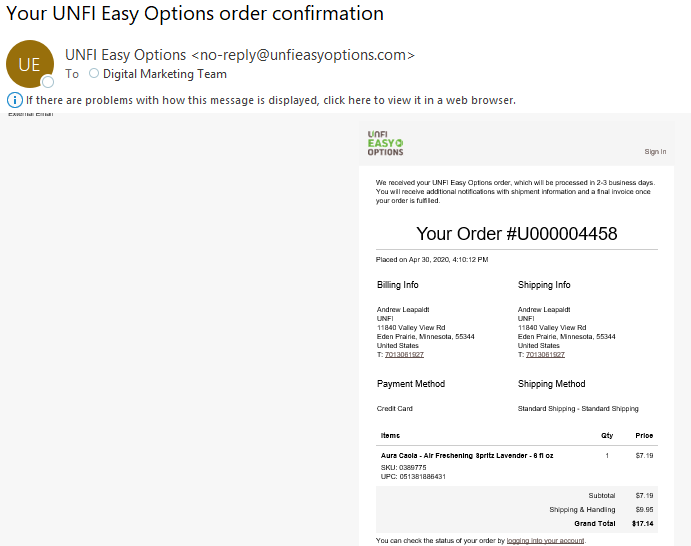 THIS CONCLUDES THE ORDERING PROCESS
16
Thank you
Corporate Headquarters: 
313 Iron Horse Way, Providence, RI 02908
11840 Valley View Rd, Eden Prairie, MN 55344